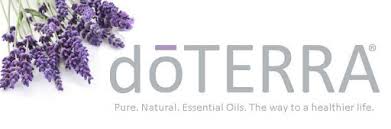 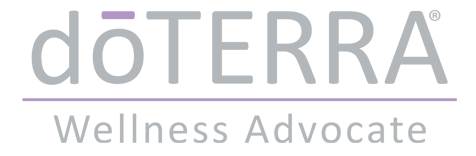 Produkte Training
Bucher Andreas
Potenzelle Kunden Ansprechen
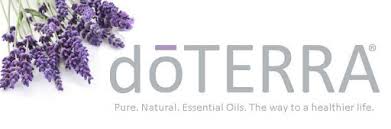 Potenzelle Kunden sind alle
Mache keine vor selektierung, ausser einer Priorisierung
Teilen sie Ihre Zeit und die Kunden in gruppe ein
Schauen Sie wann die einzelne Kunden zeit haben
Zeit für ein Gespräch sollte so gewählt werden, dass min.15 Min. zu Verfügung stehen.
Wie fange ich das Gespräch an
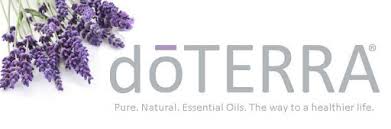 Möchtest du etwas für deine Gesundheit machen?
Möchtest du gesund bleiben oder werden ?
Ich kenne eine Produktepalette die auch Dir helfen wird
Es ist ein 100 % Natürliches Produkt 
Es ist Ätherisches hergestellt durch Doterra
Darf ich dir das mal vorstellen ?
Wann hast du mal Zeit ?
Kontakt und Daten
Schau immer dass du die Daten vom Gegenüber hast
Wenn es ein freund oder Bekannter ist sind die Daten vorhanden
Bei  sonstigen Interessenten sollte man im Minimum die Handynummer oder E-Mail Adresse haben.
Irgend welchen Kontakte immer die Handynummer 
Wie bekomme ich die Handynummer vom gegenüber ?
Warum ist so wichtig?
Warum die Daten ?
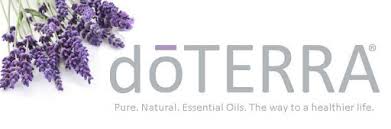 Für Infos zu geben auf fragen die der Kunde gestellt hat
Für kontakt zum abmachen von einem Produckte-Präsentation 
Für die Bestätigung eines Termin
Für Erinnerung SMS oder WhatsApp oder Telefonat vor dem Termin
Auch für den Kunden dass er eine Absage resp. Umbuchung  machen kann
Wenn der Kunde den Ort nicht findet
Wenn das vereinbarte Restaurant geschlossen ist
Infoabende Planen
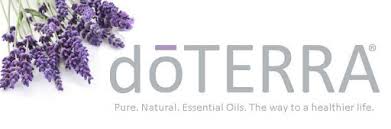 Die erste große Hürde kann sein, wenn man Datum und Zeit für einen erfolgreichen Infoabend festlegt. Bevor Sie ein Datum und eine Zeit auswählen, sollten Sie folgendes beachten:
DATUM UND ZEIT
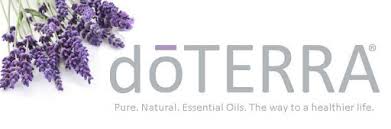 Planen Sie für die Vorbereitung ausreichend Zeit ein. Falls möglich, geben Sie sich mindestens eine Woche Zeit, um Vorbereitungen zu treffen, Einladungen zu erstellen und diese zu verteilen.
In der Regel erzielen am Dienstag, Mittwoch und Donnerstag gehaltene Events eine höhere Rate an Besucherzahlen. Falls möglich, vermeiden Sie Termine am Wochenende. 
Ermitteln Sie die Arbeitszeiten der Personen, die Sie zu Ihrem Infoabend einladen. Sollte die Mehrheit der eingeladenen Personen Vollzeit arbeiten, planen Sie Ihre Veranstaltung nach 17:00 Uhr.
Berücksichtigen Sie ein wiederkehrendes Datum und die Uhrzeit. Dies bietet Ihnen und Ihrem Team Stabilität und vermeidet von Beginn an Druck.
INFORMATION ZUM TREFFEN
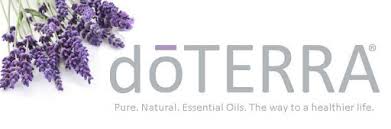 Datum: 
Uhrzeit: 
Ort: 
Vortragender: 
Gastgeber:
In Wabern im Bistro-Kiosk alle 14 Tage in der Regel bitte vorab fragen
GÄSTELISTE
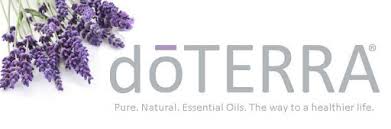 Möchten Sie auch die Ehepartner einladen? Ätherische Öle können von großem Nutzen für eine Vielzahl von Menschen sein. Verpassen Sie keine Gelegenheit, nur weil keine Einladung ausgesprochen wurde!
Nach der Entscheidung für eine endgültige Gästeliste, vergewissern Sie sich, dass Sie für jede Person auf der Liste die Kontaktinformationen haben.
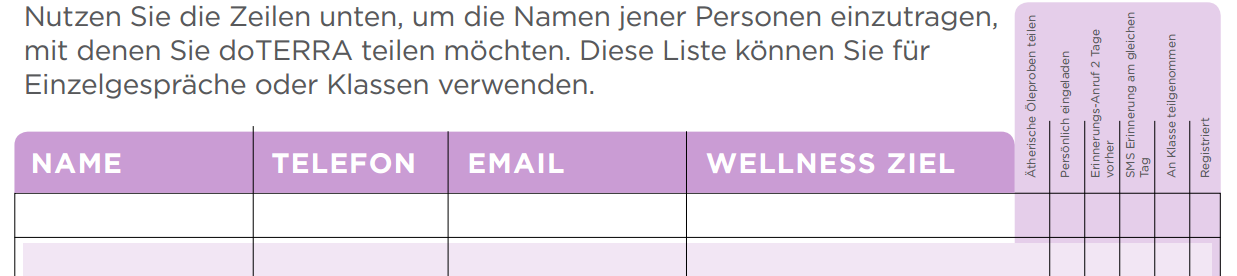 Argumente und Fakten
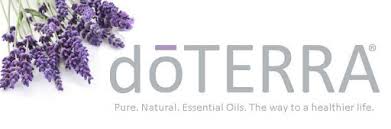 Jemandem eine ätherische Öl Probe geben, ist die einfachste und effektivste Methode 
Sobald eine Person das Aroma und die gesundheitlichen Vorteile von den doTERRA ätherischen Ölen kennengelernt hat, wird die Person begeistert an einer Klasse teilnehmen wollen, um noch mehr über die Öle zu erfahren. 
“Ätherische Öle befähigen mich aktiver die Gesundheit meiner Familie in die Hand zu nehmen. 
Ich begann sie zu verwenden, weil: (persönliche Erfahrung einfügen).
Argumente und Fakten
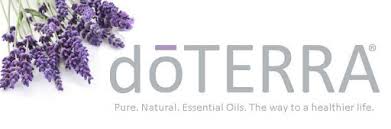 Öle sind hervorragend und haben unser Leben in vielerlei Hinsicht verändert. Welche Themen gibt es in ihrer Familie?
Ich würde ihnen liebend gerne einige ätherische Öl Proben geben, damit Sie diese testen können.”
“Ich gebe ihnen (eventuell den ätherischen Öle Namen) das ätherische Öl, um es zu testen. Sie verwenden dieses Öl (Anwendungsmethode). Ich werde sie in zwei Tagen anrufen, um zu sehen, wie es ihnen damit geht.”
“Denken Sie daran, jeder menschliche Organismus ist anders und auch wie jeder Körper auf jedes ätherische Öl reagiert, kann variieren. Dieses ätherische Öl hat mich unterstützt, aber es könnte sein, dass ein anderes ätherisches Öl besser bei Ihnen funktioniert.”
Das bedeutet drei Dinge:
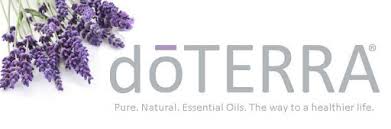 Sie können sich vergewissern, dass Ihr Anruf willkommen ist und es mindert Hemmungen, das Telefon abzunehmen.
Wenn sie keine Ergebnisse erzielt haben, sind sie offener für ein anderes ätherisches Öl; sie sind nicht entmutigt.
Sie werden zu einem echten Berater. Sie möchten auch, dass die neuen Berater Ergebnisse sehen und dass sie wissen, dass Sie sich um sie kümmern
Während des Nachbetreu-ungsanrufes:
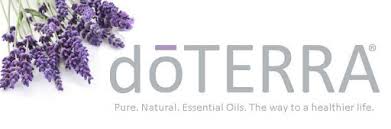 Fragen Sie, ob die Person eine Möglichkeit hatte, das Öl zu verwenden. Gehen Sie nie davon aus, dass sie das Öl verwendet hat.
Wenn sie keine Erfahrung gemacht haben, oder einfach nicht vorbereitet sind ihre Erfahrung zu teilen, die sie begeistern wird, dann sagen Sie ihnen, dass Sie sich in zwei Tagen wieder melden werden.
Wenn ja, fragen Sie sie, wie es gelaufen ist. Wenn Sie eine positive Erfahrung haben und begeistert sind, laden sie die Person zu einer Produkte-Infoabend ein.
Wenn sie nicht die Ergebnisse erzielt haben, die Sie erhofft hätten, seien Sie nicht entmutigt. Geben Sie ihnen eine andere Öle Probe und wiederholen Sie den Prozess.
EINLADEN
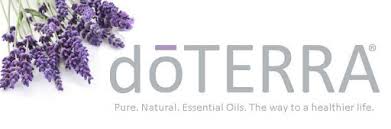 Ein wichtiger, aber manchmal unterbewerteter Faktor einer erfolgreichen Klasse ist das Einladen. Es gibt viele Möglichkeiten, durch die ein Berater Personen zu einem Event einladen kann. Wenn Sie verschiedene Ressourcen verwenden, sollten Sie Folgendes beachten:
Soziale Medien informieren, sind aber keine effektive Einladung. Veranstaltungen sind es wert auf Sozialen Medien gepostet zu werden, aber verlassen Sie sich nicht darauf, dass diese Einladungen Ihren Raum füllen werden, wenn diese nicht persönlich von Ihnen eingeladen wurden.
Einladungen durch einen Anruf oder einen persönlichen Besuch von Ihnen, sind am besten geeignet. So können Sie die Person direkt ansprechen und Ihre Einladung dementsprechend anpassen.
Empfohlenen Nachbetreuung
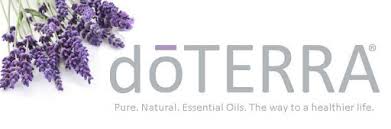 Telefonanruf
 • Kontaktieren Sie jeden Gast 24 Stunden vor der Klasse.
 • Erinnern Sie die Person an das Datum und die Uhrzeit der Klasse.
 • Spreche Sie darüber, wie es Ihnen geholfen hat, mehr zu lernen.
 • Teilen sie eine persönliche ätherische Öle Erfahrung
 • Muntern sie die Person auf, mit vorbereiteten Fragen zum Event zu kommen.
SMS Nachricht
• Schreiben Sie jedem Gast vier Stunden vor der Klasse eine SMS Nachricht. Drücken Sie aus, wie Sie sich freuen, dass die Person am Event teilnimmt.
Produkte Präsentation nach-buchen bei einer Präsentation
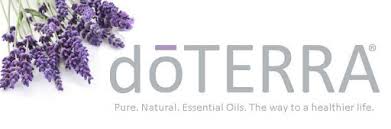 BENÖTIGTE GEGENSTÄNDE:
1. Leerer Kalender – Drucken Sie einen leeren Kalender aus. Kreisen Sie 4 Daten ein, an denen Sie verfügbar sind, eine Klasse zu unterrichten.
2. Gastgebergeschenk – Das Gastgebergeschenk sollte einfach und erschwinglich sein. Wir empfehlen nicht mehr als 8€ für ein Gastgebergeschenk zu verwenden.